Protecting Public Funds: Cybersecurity Best Practices for Finance Leaders
Presented by Jonathan Strong
Senior Account Executive, VC3
GFOAT Conference 2025
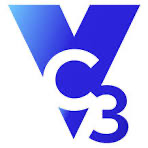 [Speaker Notes: "Good morning/afternoon everyone. I'm Jonathan Strong, a Senior Account Executive at VC3. I work directly with local governments across Texas and beyond, helping them manage their IT infrastructure and cybersecurity needs.
Today, we’re talking about cybersecurity — not as a technical IT issue, but as a critical operational and financial risk. If you’re a Finance Director or City Manager, cybersecurity should absolutely be on your radar — because the consequences of a breach go far beyond just data loss. We’re talking about ransom payments, operational downtime, reputational damage, and legal liability.
My goal today is to give you practical insights and proven best practices so that you walk away with a clear understanding of what can be done — even with limited resources — to better protect your city."]
Introduction
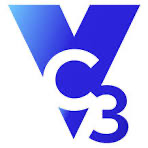 [Speaker Notes: Cyber threats are no longer just an IT issue, it’s a financial and operational one.
58% of all ransomware attacks now target local governments. Why? Because municipalities often have limited resources and aging infrastructure—making them prime targets.

Cyber incidents aren’t just disruptive—they’re expensive and often devastating. And increasingly, the fallout lands squarely on the finance department. Whether it’s approving emergency funds, filing insurance claims, or answering to taxpayers—you’re on the frontlines.

Today, I’ll walk you through how to take a proactive stance, build internal defenses, and partner with the right people to avoid becoming a headline.


"The threat landscape has shifted dramatically. Ransomware is rampant. In 2023 alone, over 3,000 local governments globally were targeted — and that number’s growing.
Most of these attacks are not ‘high-tech’ — they’re phishing emails, weak passwords, or unpatched software.
⚠️ 50% of ransomware victims last year were local governments with populations under 50,000.
Story: Take the City of Wheat Ridge, CO — hit by ransomware in 2022. Systems were down for weeks. Payroll, permitting, and finance operations were halted.
The important message: No municipality is too small to be a target]
Municipalities a Big Cyber Target
44%
70%
Nation states
In 2020
More than
like totarget municipalities.
of cyberattackstargeted municipalities.
of ransomware attacks target local government.
90%
70%
38%
More than
Only
of successful
of phishing attacks against government orgs go afterlogin credentials.
of state/local government employees trained about ways to prevent ransomware.
cyberattacks start in email.
97%
The average time to identify a breach is over
of municipal officials
200 days
use email to share sensitive documents.
[Speaker Notes: I won’t read every statistic here, but a few patterns are concerning.
You are a target – 44%, 70%, nation states – cyberattackers heavily go after munis
End users get heavily targeted – 90%, 70%, 38%
So, you’re a target, but are you doing everything you can to make yourself not a target?

https://www.packetlabs.net/posts/municipal-cyber-attacks/
https://www.governing.com/sponsored/why-local-governments-are-a-target-for-cyber-attacks-and-steps-to-prevent-it
https://www.americancityandcounty.com/2022/02/16/state-and-local-governments-will-be-prime-cyber-targets-in-2022-how-to-stay-protected/
https://securityboulevard.com/2022/04/local-u-s-governments-and-municipalities-at-risk-of-foreign-nation-cyber-attacks/
https://securityintelligence.com/articles/local-government-cyber-crime/]
The Cyber Threat Landscape
78% of ransomware attacks in municipalities target financial systems.
Dallas (2023): Ransomware shut down police and financial systems.
Atlanta (2018): $17M in recovery costs after attack on city systems.
Threats include phishing, vendor compromise, and ransomware.
Public trust and budget integrity are at risk.
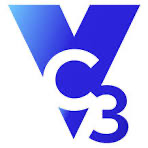 [Speaker Notes: Let’s get real about the risks. In 2023, the City of Dallas was hit with a ransomware attack that took down its police and financial systems. Services stalled, and the cost spiraled. These attacks are no longer rare—they’re happening every week.
In 2018, Atlanta spent over $17 million recovering from a ransomware attack—nearly 70 times the original ransom demanded. That money came from delayed projects, contingency funds, and taxpayers.
Finance systems are targeted specifically—because they hold sensitive data and control where the money flows. Phishing, vendor compromise, even attacks via third-party software are becoming more sophisticated. The takeaway? Your financial infrastructure is part of the threat surface.

The threat landscape has shifted dramatically. Ransomware is rampant. In 2023 alone, over 3,000 local governments globally were targeted — and that number’s growing.
Most of these attacks are not ‘high-tech’ — they’re phishing emails, weak passwords, or unpatched software.
⚠️ 50% of ransomware victims last year were local governments with populations under 50,000.
Story: Take the City of Wheat Ridge, CO — hit by ransomware in 2022. Systems were down for weeks. Payroll, permitting, and finance operations were halted.
The important message: No municipality is too small to be a target]
Cybersecurity Essentials for Finance Teams
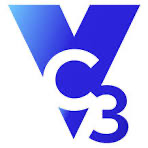 [Speaker Notes: So how can your team start to build resilience?
Financial system access: Ensure strict controls over who can touch your accounting systems. Use multifactor authentication and enforce password policies.
Segregation of duties: No one person should have full control over financial transactions.
Phishing simulations and training: Finance staff are frequent targets of fake invoice or wire transfer emails. Train and test them regularly.
Audit trails: Keep logs and monitor for unusual transactions. Cyber threats often start small—spotting early anomalies can save millions.
One story: a small municipality in Florida lost $742,000 in a business email compromise. All because someone spoofed the mayor’s email and requested a wire transfer. With the right checks in place, that loss could’ve been avoided.


This is the gold standard for building a cybersecurity strategy — and it's scalable for cities of any size.
Identify: What systems and data do you have? Who has access?
Protect: Things like firewalls, multifactor authentication (MFA), patching, backups.
Detect: Are you monitoring for suspicious behavior?
Respond: What’s your plan if something happens?
Recover: How fast can you restore operations?
You don’t have to implement all of this overnight. But having a basic roadmap helps justify budget asks and builds confidence with your staff, residents, and insurers."]
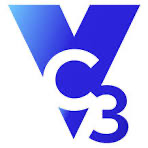 Microsoft:
Arete:
99.9%
94%
of account 
compromise attacks 
can be blocked by MFA
of ransomware 
victims investigated 
did not use MFA
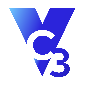 Sources: https://www.microsoft.com/security/blog/2019/08/20/one-simple-action-you-can-take-to-prevent-99-9-percent-of-account-attacks/
[Speaker Notes: Just looks at the stats when it comes to properly configured MFA in an organization 

99.9% of attacks can be blocked with MFA

And 94% of ransomware victims didn’t have MFA turned on.]
Governance and Cyber Budgeting
Ensure cybersecurity is included in annual budgets.
Review and update cyber liability insurance policies.
Conduct risk assessments and policy reviews annually.
Evaluate third-party vendors’ cyber hygiene.
Ensure city-wide incident response plans are up to date.
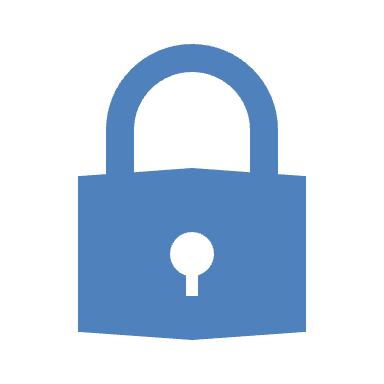 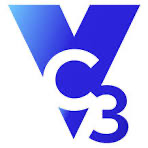 [Speaker Notes: This is where finance leaders make the biggest impact.
You should:
Mandate cyber as a line item in your budget—every year.
Ask hard questions about cyber insurance—what’s covered? What’s not?
Demand annual risk assessments—just like you'd do for capital planning.
Scrutinize vendors—they’re an attack vector too. Ask them about their cyber hygiene.
And most importantly, ensure your incident response plan covers finance-specific risks.
A rural county in Kentucky did all the right things—except they didn’t test their backup recovery plan. When hit, it took 3 weeks to restore systems. That meant no payroll, no accounts payable, and a lot of angry citizens. Testing matters.

These are simple, high-impact practices you can implement — many of which don’t require a huge budget:
Know your assets: What hardware, software, and data you have.
MFA: Microsoft says it blocks 99% of email-based attacks.
Offline backups: So ransomware can’t encrypt your recovery plan.
Security awareness training: Teach employees how to spot phishing attempts.
Story: A small city in the Midwest discovered their only backup login was with the mayor — who was on a fishing trip in Alaska. That’s a problem."]
What’s at Stake Financially
Downtime costs: lost revenue, overtime pay, penalties.
Legal and consulting fees for breach response.
Cyber insurance deductibles and policy gaps.
Reputational damage and public trust loss.
Budget diversion from other services to cyber recovery.
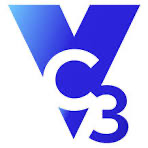 [Speaker Notes: Let’s quantify the damage.
A ransomware attack can cost $1.85 million on average.
Downtime costs—lost tax revenue, late fees, overtime for staff.
Legal and consultant fees can quickly exceed $500K.
Insurance may not fully cover the loss—and policy exclusions are increasing.
Worst of all, reputation loss can erode public trust and jeopardize re-election cycles or bond ratings.
And remember: these aren’t just costs. They’re diversions—money that should go to parks, roads, salaries, or community programs gets redirected to crisis response.]
How VC3 Helps Municipalities
End-to-end cybersecurity solutions for local government.
24/7 threat monitoring and incident response.
Backup & disaster recovery for critical systems.
Compliance support with federal and state regulations.
Tailored cybersecurity plans based on your risk profile.
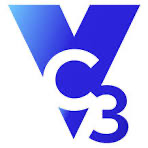 [Speaker Notes: At VC3, we specialize in cybersecurity for municipalities—because local government is different. You have limited budgets, high accountability, and citizen-facing services that must stay online.
We provide:
24/7 threat monitoring
Managed backups and disaster recovery
Support with state and federal compliance (CISA, CJIS, NIST, etc.)
Incident response, tailored to small and medium-sized governments
What sets us apart is our understanding of your world—we’re not just selling software, we’re partnering to protect your city.]
Q&A and Next Steps
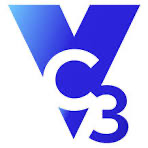 [Speaker Notes: Let’s open it up. What’s one takeaway from today you’re bringing back to your team?

And more importantly—do you know if your current cyber plan includes your financial systems? If you’re not sure, that’s where I’d recommend starting.

I’d love to connect with any of you 1:1 after this session. We can walk through what your current risk posture looks like and see where VC3 can help support your strategy.
Thank you again for the work you do. Let’s protect public funds—and public trust—together.]